#nisonfais
Building Smarter Books in Browsers with RDFa, Schema.org, & Linked Data: Leveraging Standards & Tools in the Creation of Semantically-Enhanced Reading Systems
Jason A. Clark
@jaclark
[Speaker Notes: We are from Montana State]
Book as Platform:
Linking Data to Build a Better Book
[Speaker Notes: We are from Montana State]
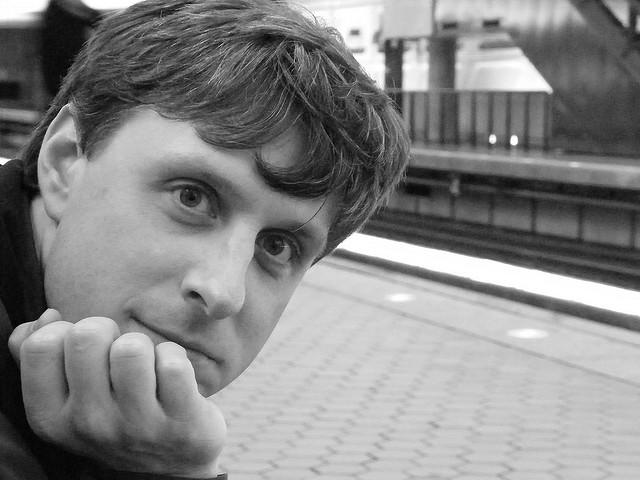 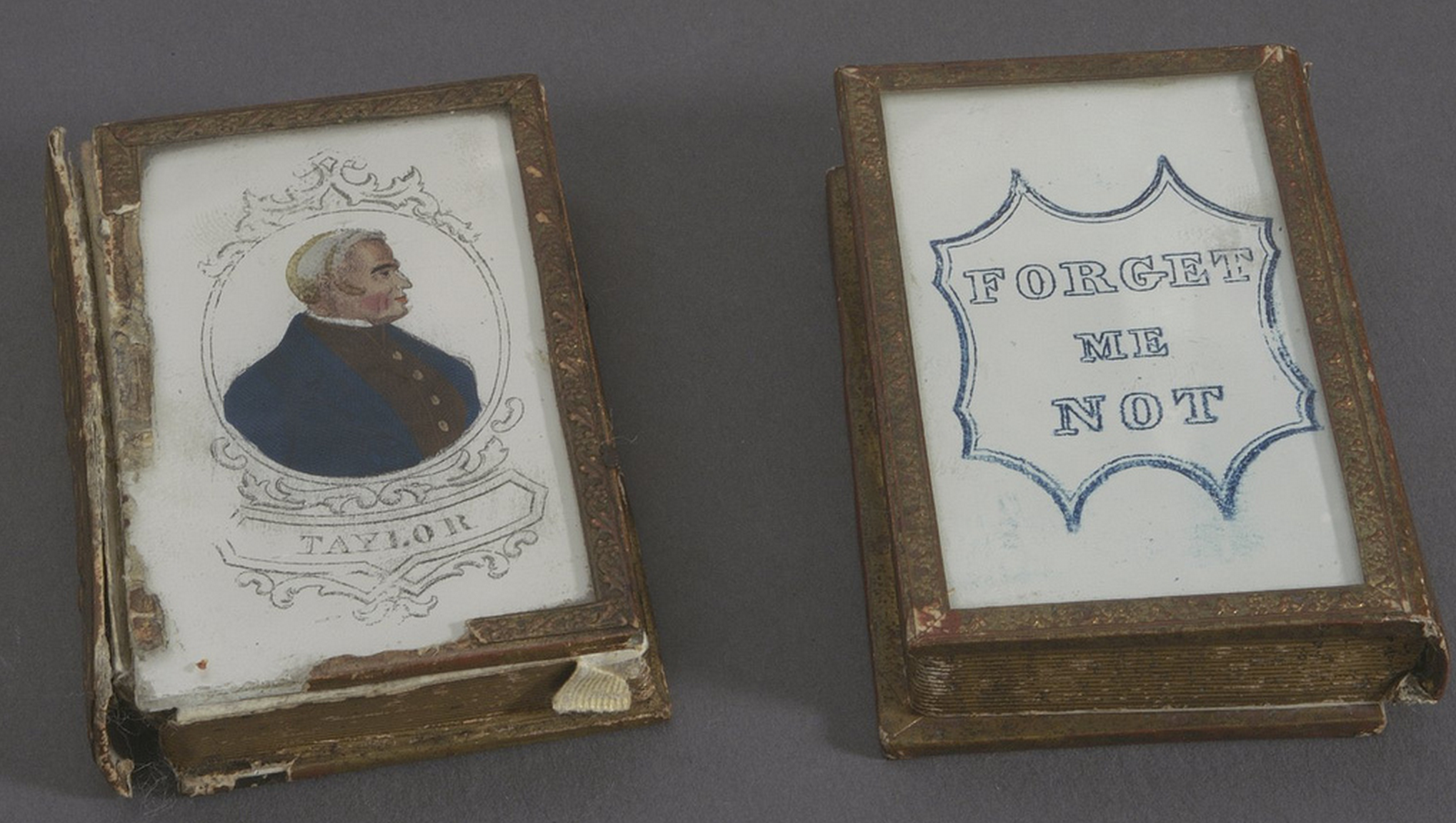 [Speaker Notes: http://library24.library.cornell.edu:8280/luna/servlet/detail/CORNELL~9~1~78423~3615]
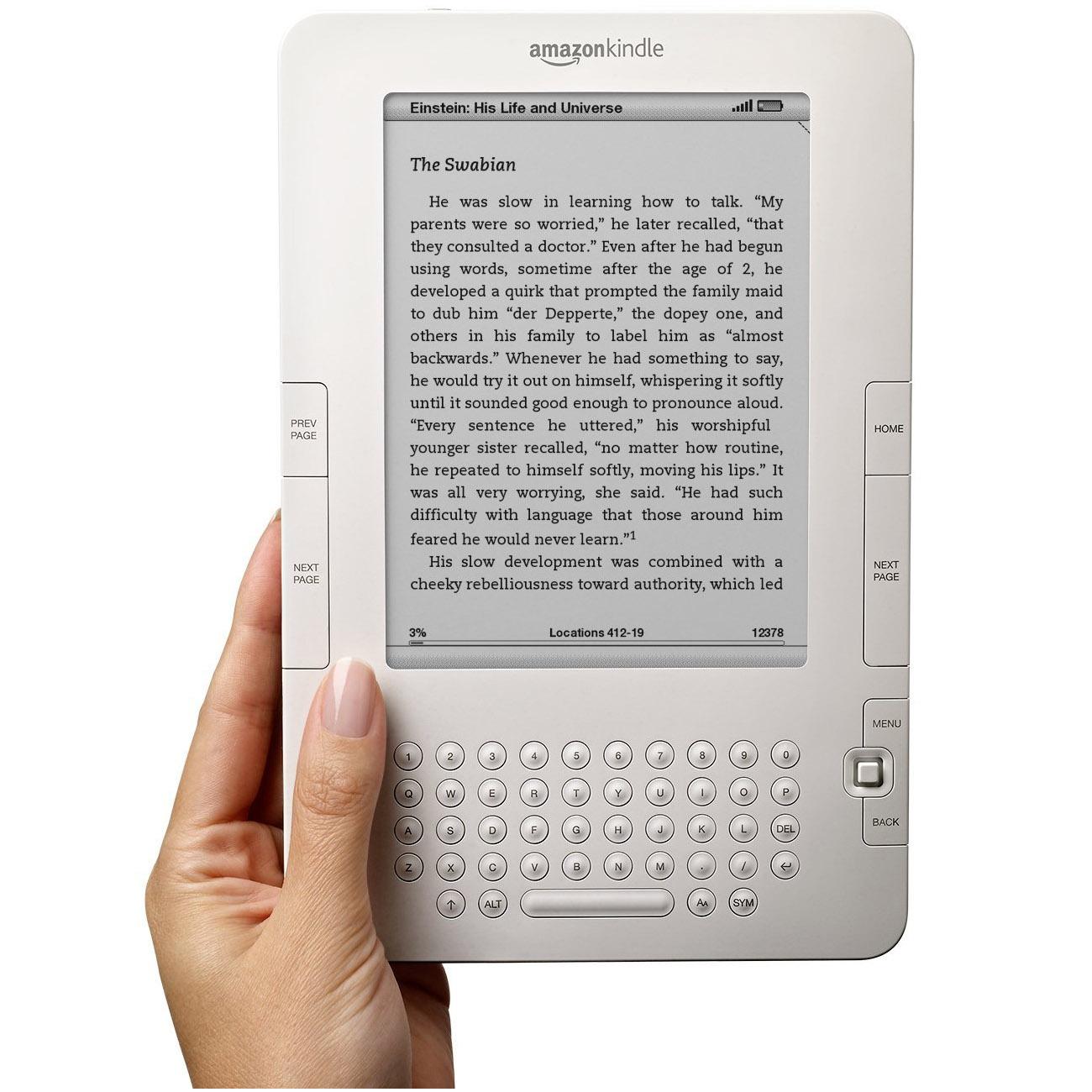 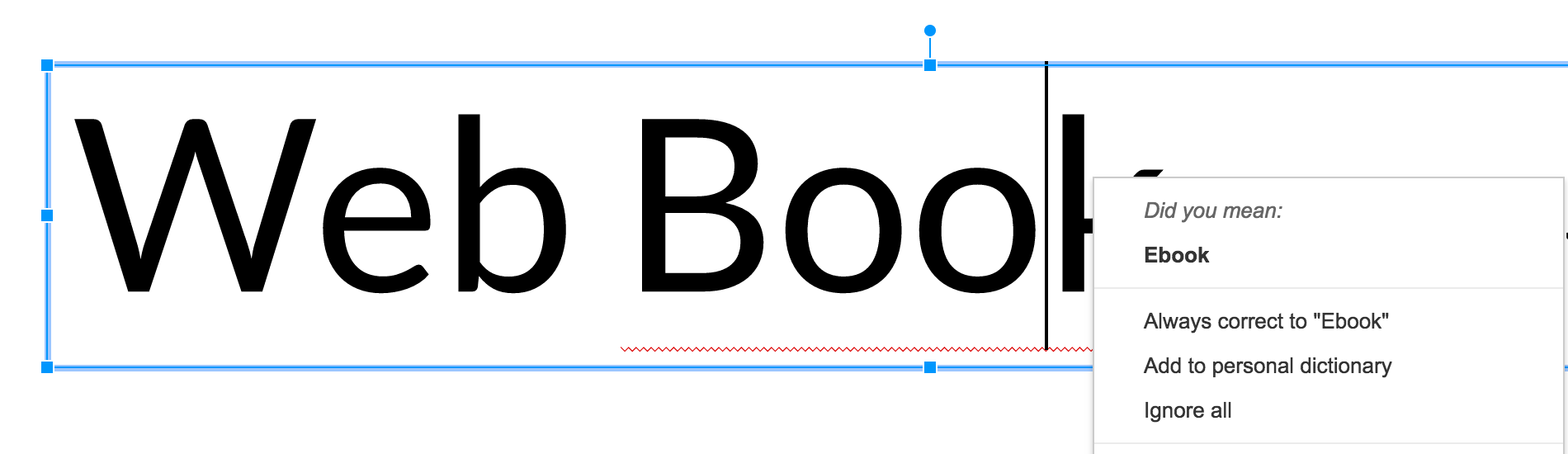 Every Book its [machine] Reader
Apologies to Ranganathan
[Speaker Notes: It’s as easy to access a book page as it is a web page]
What if?
Books were machine indexed 
for semantic discovery
Journal articles were semantically tagged 
at the page level
[Speaker Notes: It’s as easy to access a book page as it is a web page]
A “Book” in a Browser
Atomizable, Analyzable, Linkable, Reusable
Book as Software
Software Development
Data Storage and Archiving
Metadata
Discovery and Analytics
API Access
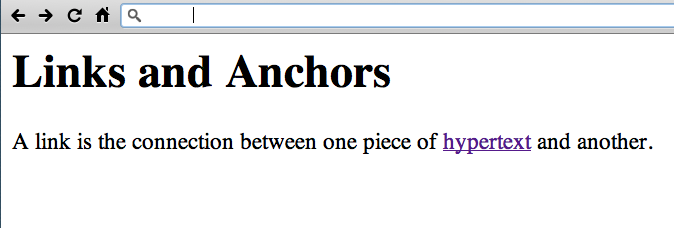 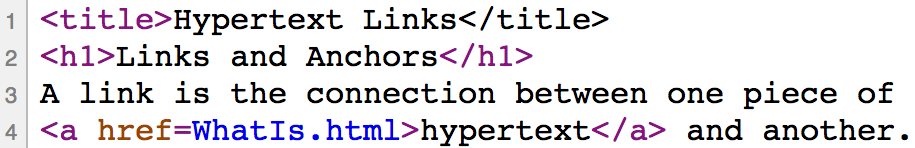 www.w3.org/History/19921103-hypertext/hypertext/WWW/Link.html
The Research
Institute of Museum and Library Services
Sparks Ignition Grant
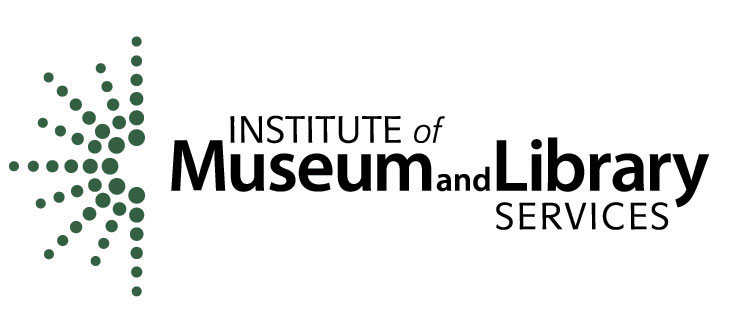 Web Book Prototyping
Our Initial Project
Digital Book for History Class

MS Word -> Static HTML -> Dynamic HTML

API driven and Linked Data
Book 1 
demo: arc.lib.montana.edu/book/home-cooking-history-409
code: github.com/jasonclark/bib-template


Book 2
demo: arc.lib.montana.edu/book/opsis
code: github.com/msulibrary/bib-template-fiction
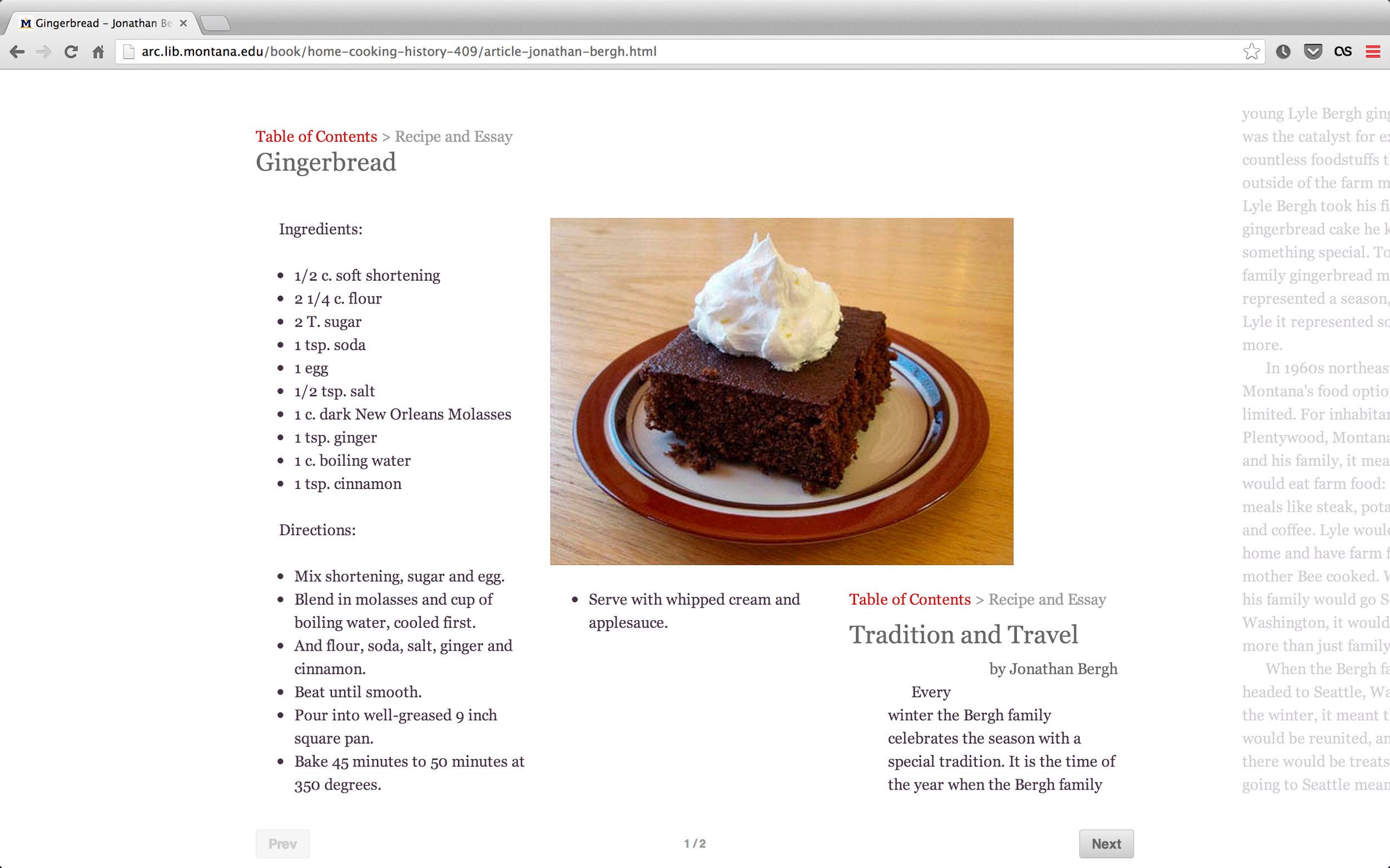 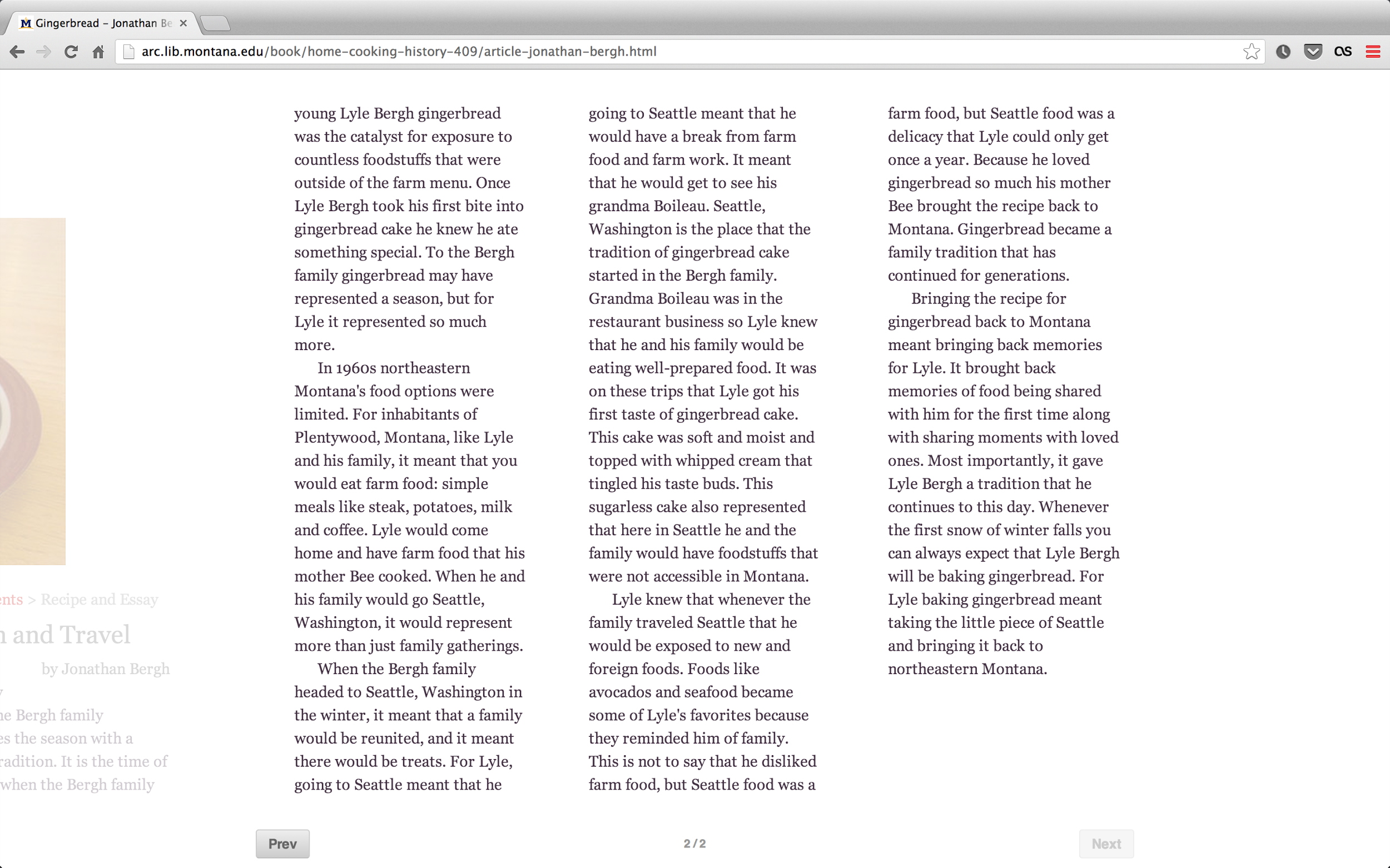 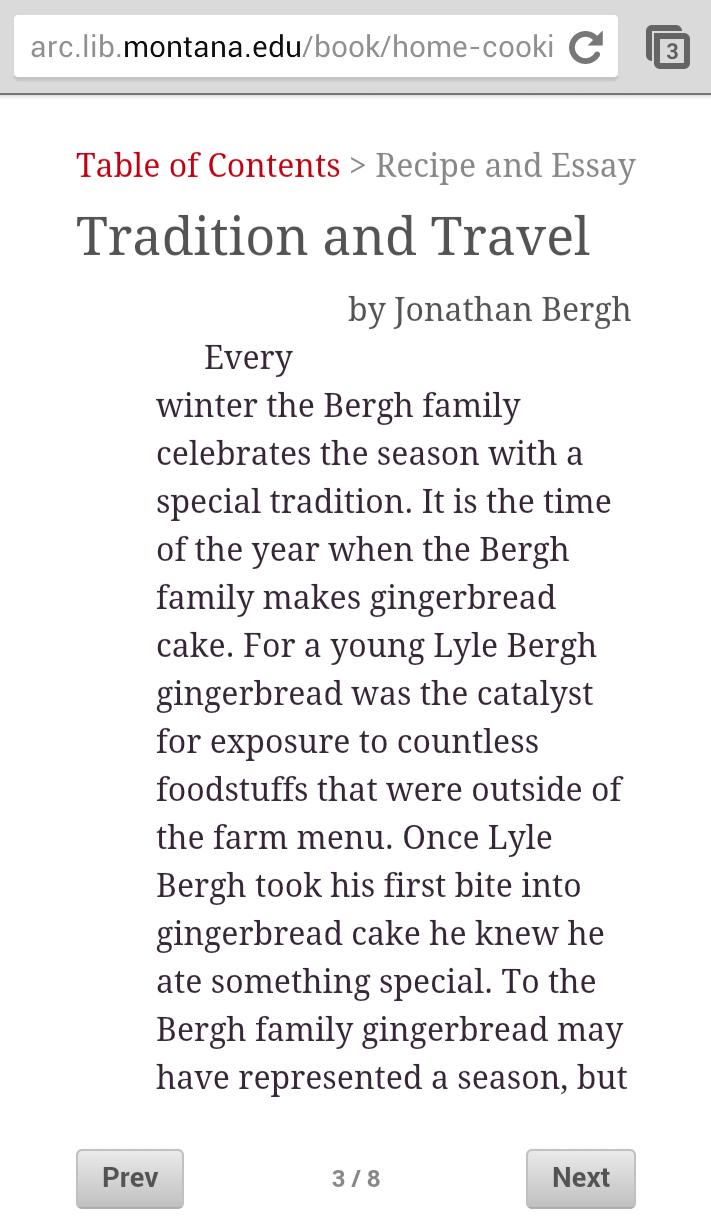 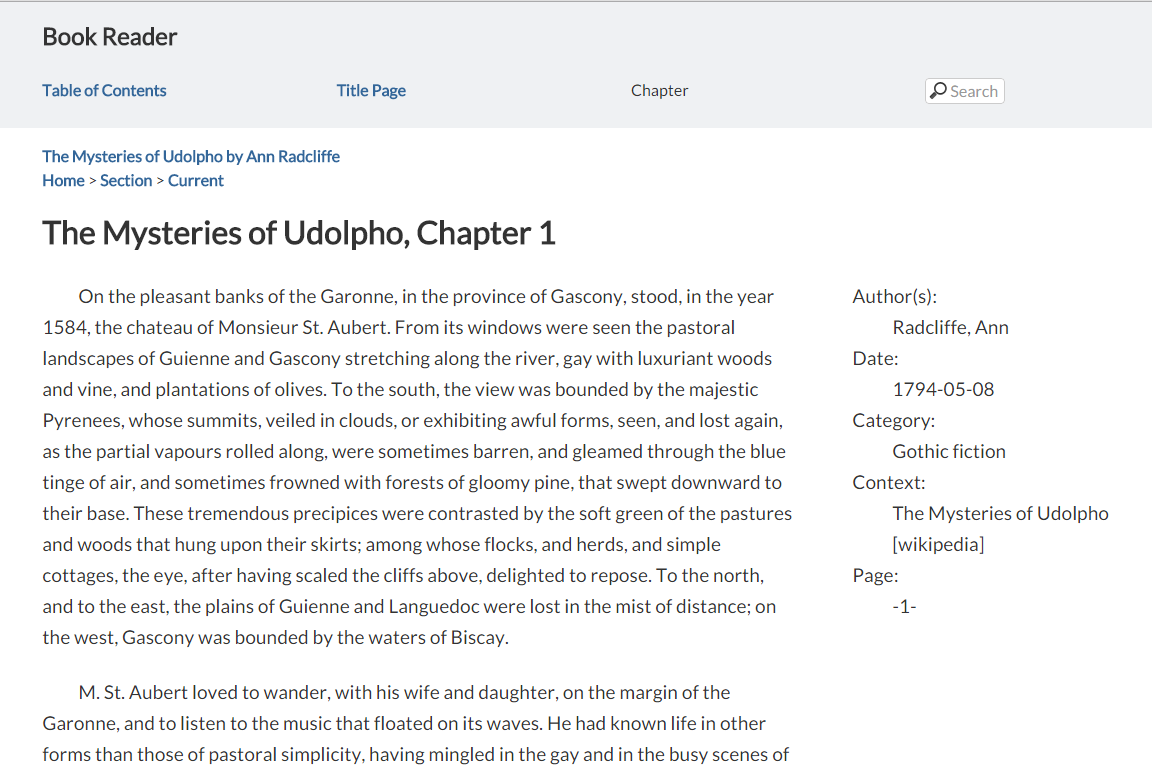 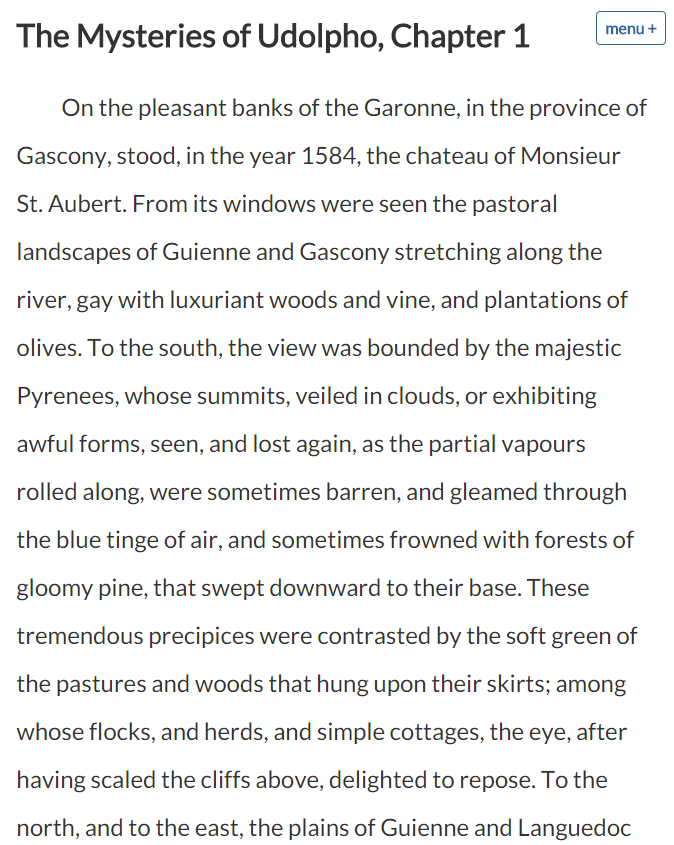 Web Book Dev Stack
HTML
CSS
Javascript
MySQL
PHP
schema.org
RDFa
Disruption?
New Roles for Publisher
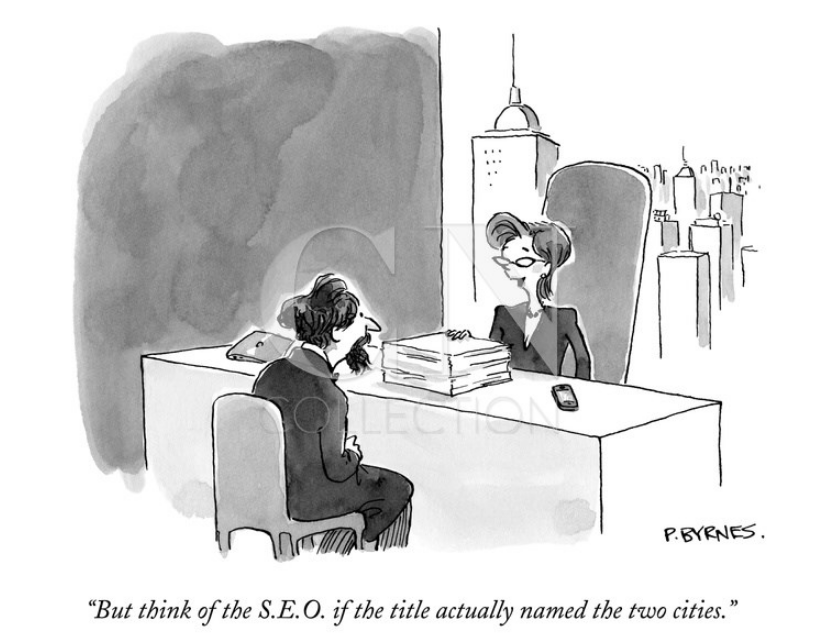 Old Roles
Validating
Editing
Typesetting
Promotion
Sales
New Roles
Archiving
Metadata [structured]
Discovery
Analytics + Metrics
Sharing + Reuse
Structured Data
Data Model + Machine Readability
Schema.org
controlled vocabulary
CREATE TABLE IF NOT EXISTS `bodymatter` (
  `id` int(11) NOT NULL AUTO_INCREMENT,
  `name` varchar(255) DEFAULT NULL,
  `creator` varchar(255) DEFAULT NULL,
  `url` varchar(255) DEFAULT NULL,
  `description` text,
  `about` text,
  `image` varchar(140) DEFAULT NULL,
  `articleBody` text COMMENT 'http://schema.org/Article',
  `articleSection` text COMMENT 'http://schema.org/Article',
  `publicationType` varchar(255) NOT NULL COMMENT 'http://schema.org/MedicalScholarlyArticle',
  `additionalType` varchar(255) DEFAULT NULL,
  `additionalType2` varchar(255) DEFAULT NULL,
  `isbn` varchar(40) DEFAULT NULL,
  `genre` varchar(140) DEFAULT NULL,
  `keywords` varchar(255) DEFAULT NULL,
  `publisher` varchar(255) DEFAULT NULL,
  `dateCreated` varchar(255) DEFAULT NULL,
  `dateModified` timestamp NULL DEFAULT CURRENT_TIMESTAMP ON UPDATE CURRENT_TIMESTAMP,
  `datePublished` varchar(255) DEFAULT NULL,
  `version` varchar(140) DEFAULT NULL,
  `learningResourceType` varchar(140) DEFAULT NULL,
  `inLanguage` varchar(5) DEFAULT NULL,
  PRIMARY KEY (`id`),
  FULLTEXT KEY `search` (`name`,`creator`,`description`,`genre`,`keywords`,`dateCreated`)
) ENGINE=MyISAM  DEFAULT CHARSET=utf8;
epub:type
semantic divisions...
<html …
  xmlns:epub="http://www.idpf.org/2007/ops">
  …
  <section epub:type="bodymatter">
  …
  </section>
  …
</html>
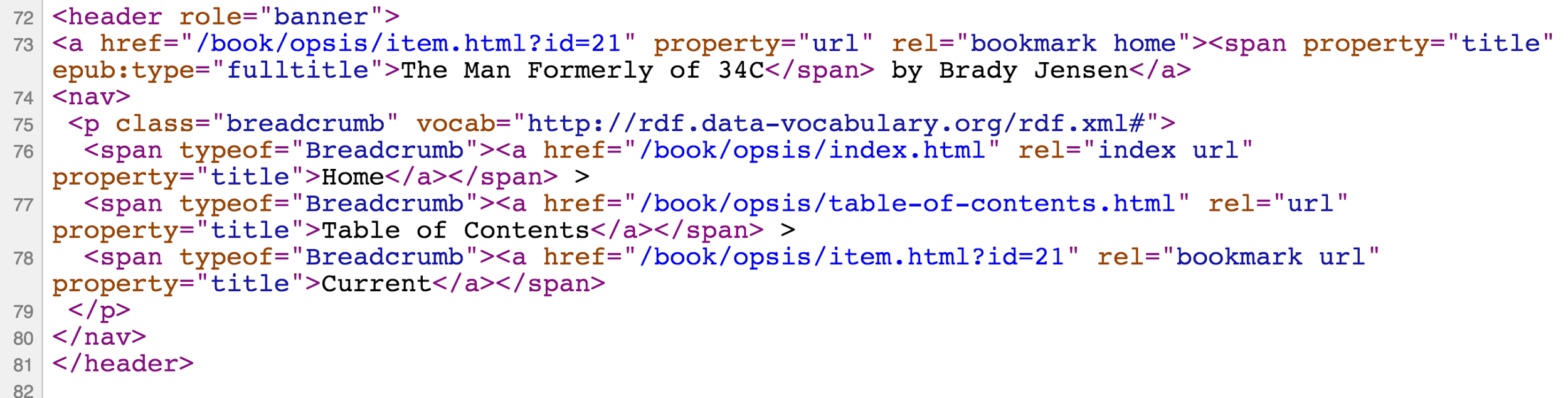 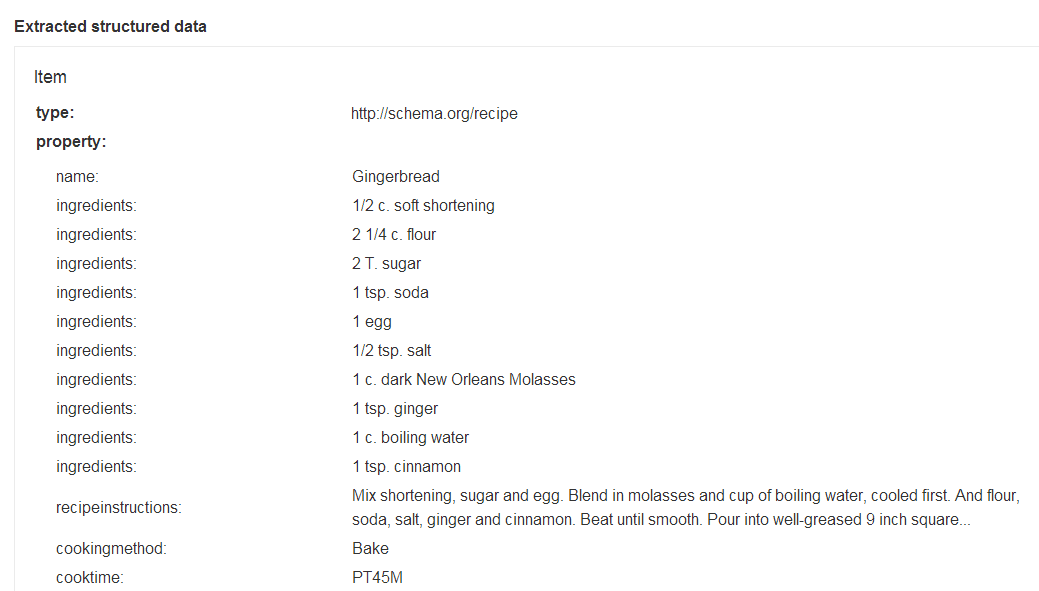 Discovery
RDFa
JSON-LD
Linked Data Topics
[Speaker Notes: https://developers.google.com/webmasters/structured-data/testing-tool/]
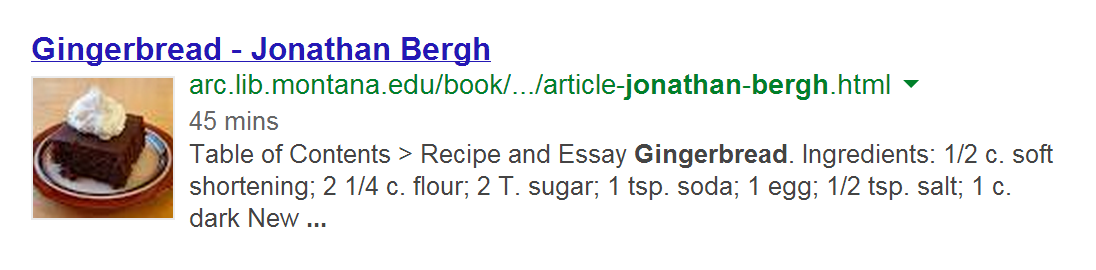 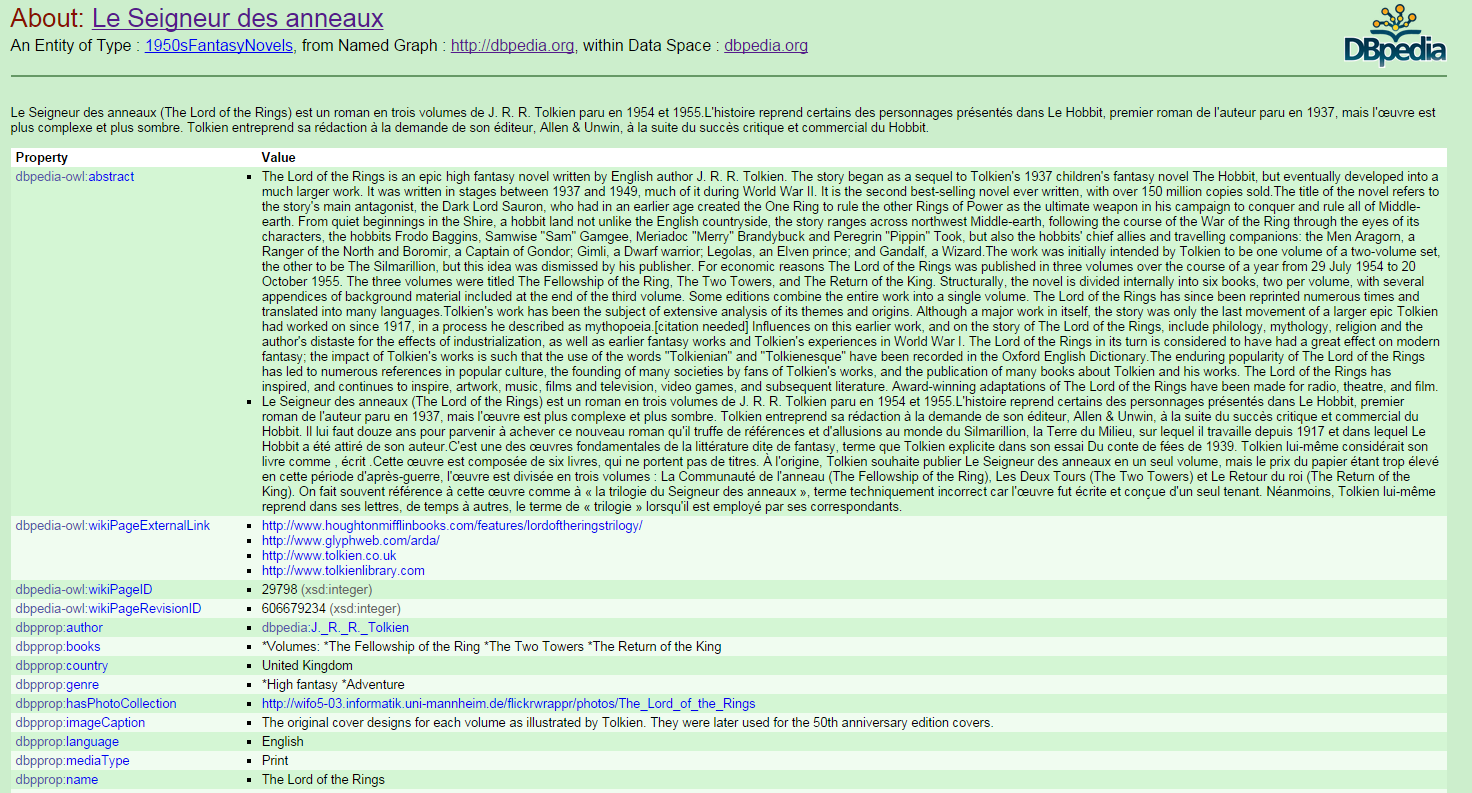 <script type="application/ld+json">
{
  "@context" : "http://schema.org",
  "@type": "CreativeWork",
  "name": "Opsis: Literary Arts Journal at Montana State University (MSU)",
  "description": "Opsis is the literature and arts magazine of Montana State University",
  "image": "http://arc.lib.montana.edu/book/opsis/meta/img/opsis.png",
  "datePublished": "2015-02-02T01:43:19Z",
  "inLanguage" : "en",
  "genre" : "Journals (Publications)",
  "learningResourceType" : "Student literary journal",
  "creator": {
    "@type": "Person",
    "name": "Multiple Authors"
  },
  "Article": {
    "@type": "Article",
    "name": "The Shore As She",
    "author": {
      "@type": "Person",
      "name": "Leslie Staven"
    },
    "articleBody": "The sand softens shifts ...",
    "url": "http://arc.lib.montana.edu/book/opsis/item/7",
    "datePublished": "2015-02-02T01:43:19Z",
    "publisher": {
      "@type": "Organization",
      "name": "Montana State University (MSU)"
    },
    "additionalType": "http://dbpedia.org/resource/Poetry",
    "additionalType": "http://dbpedia.org/resource/Memory"
	},
  ...
CIP Data
Cataloging in Publication

www.loc.gov/publish/cip/techinfo/cipdata.html
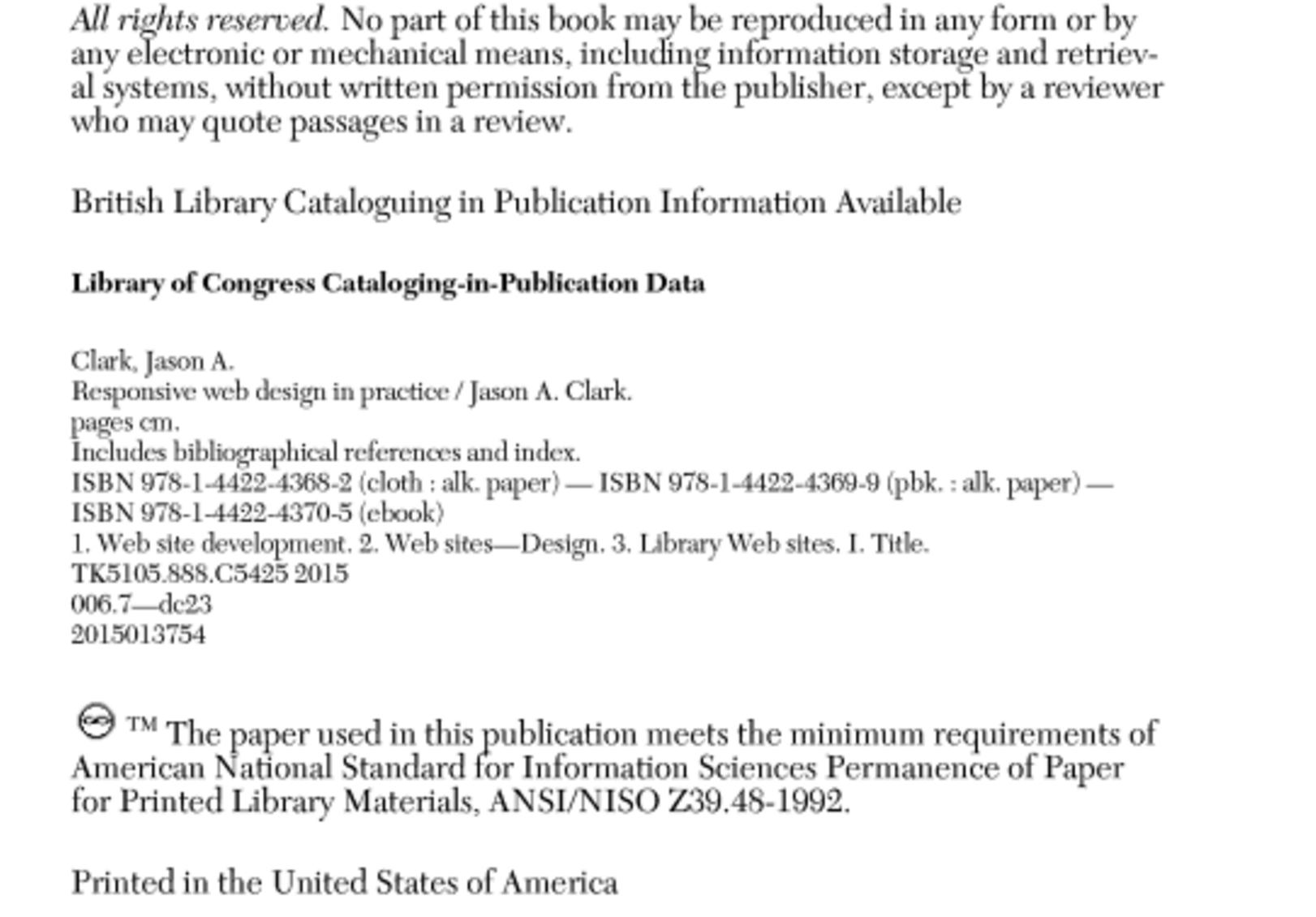 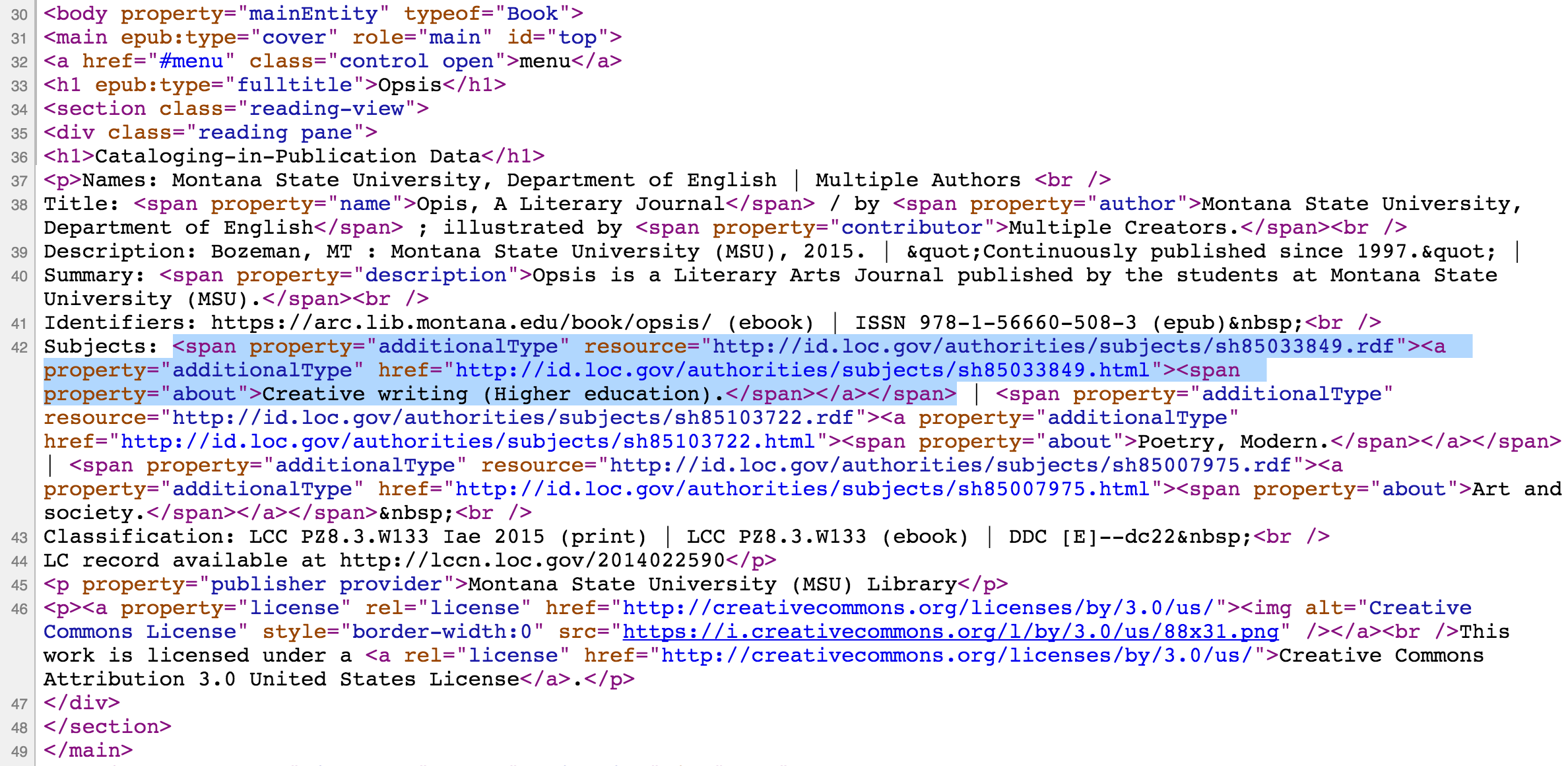 Analytics + Metrics
Web Analytics, UX
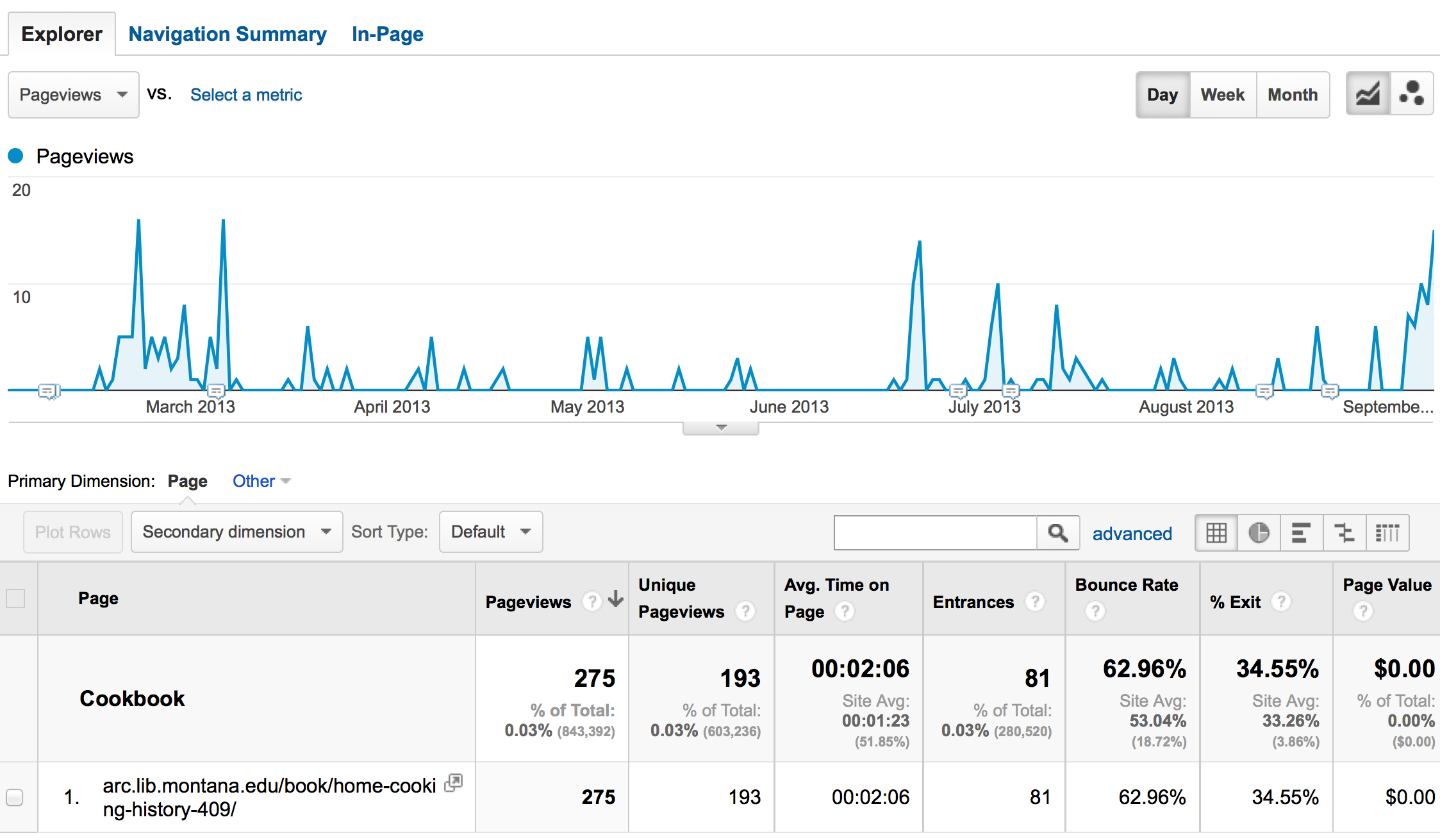 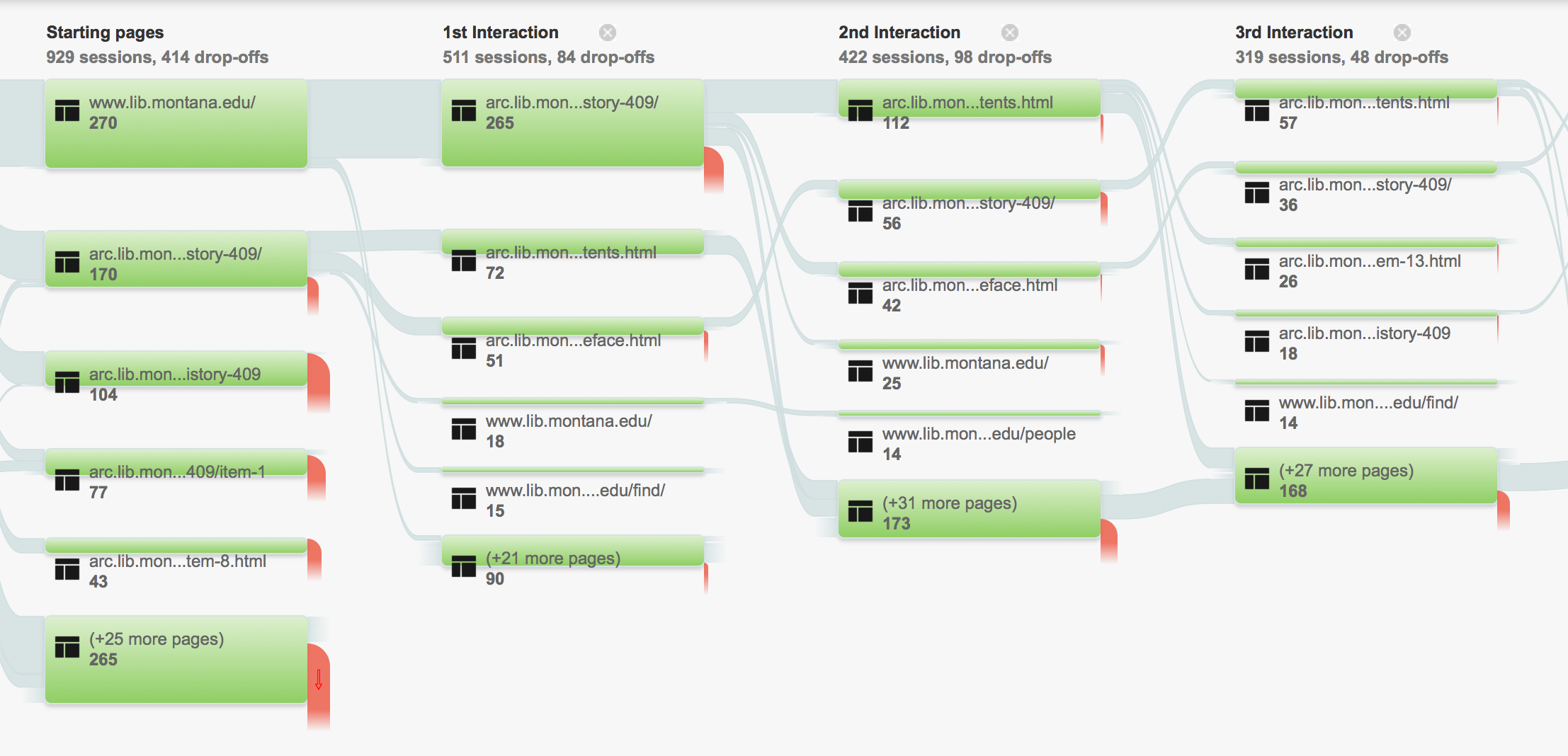 [Speaker Notes: - GA allows us to see how people are moving through the book
- we can see how they interact with each page]
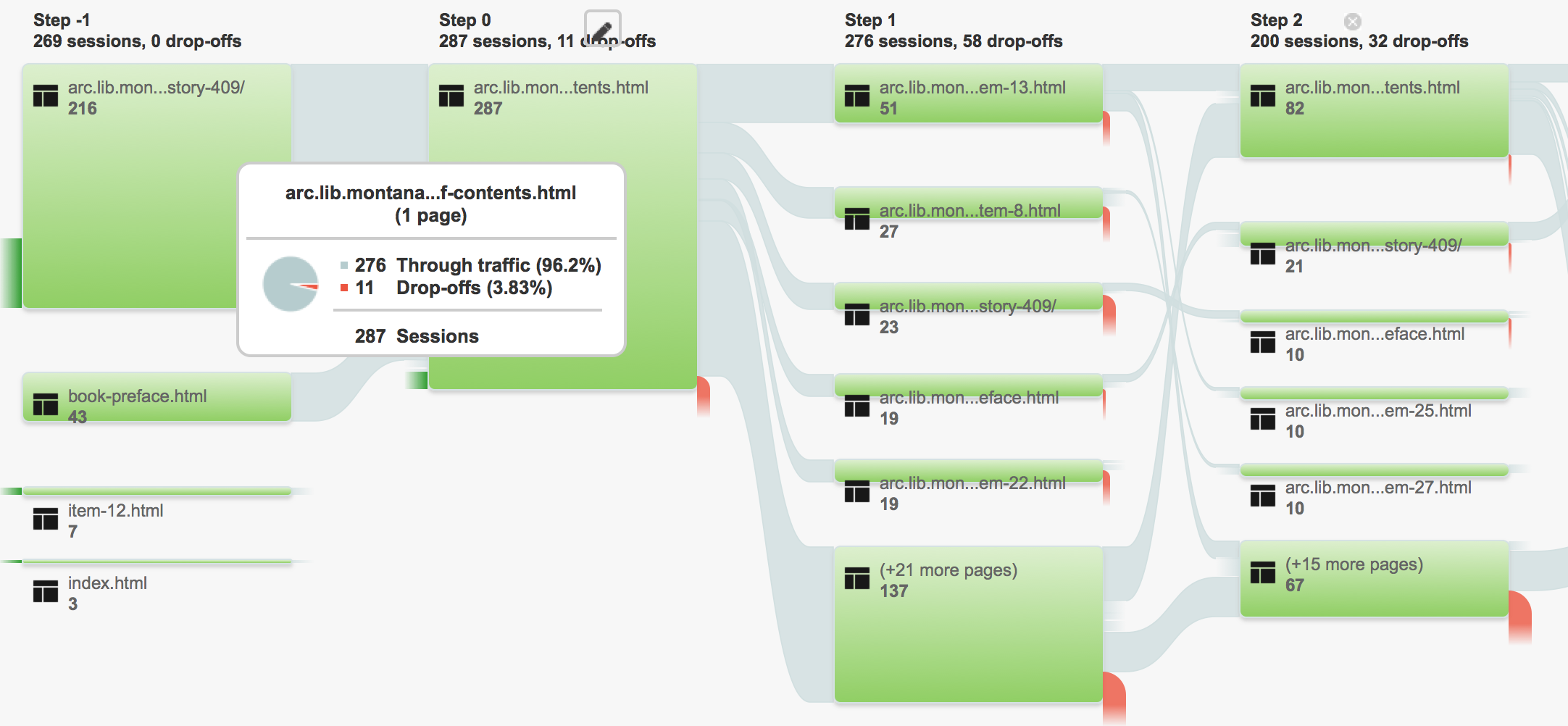 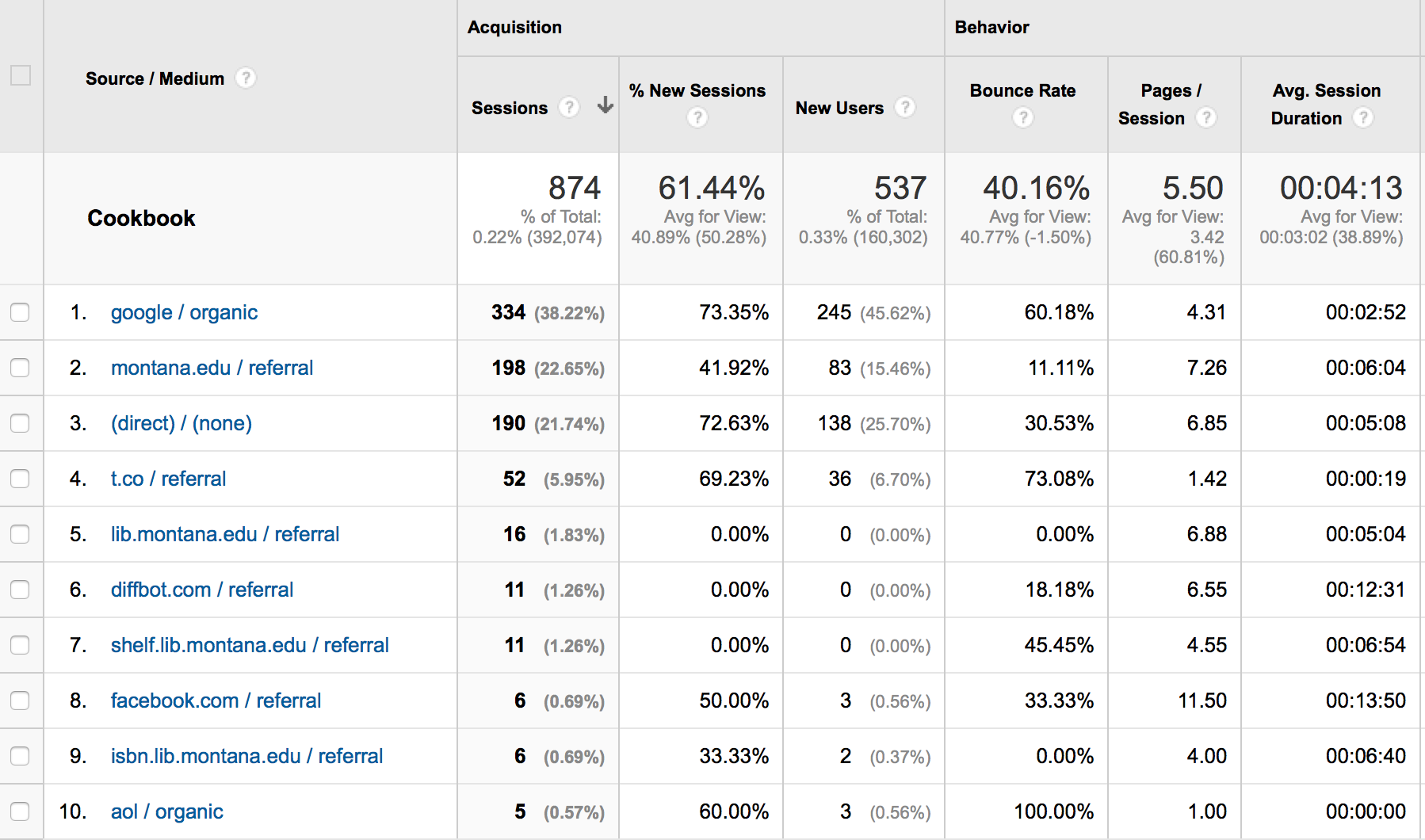 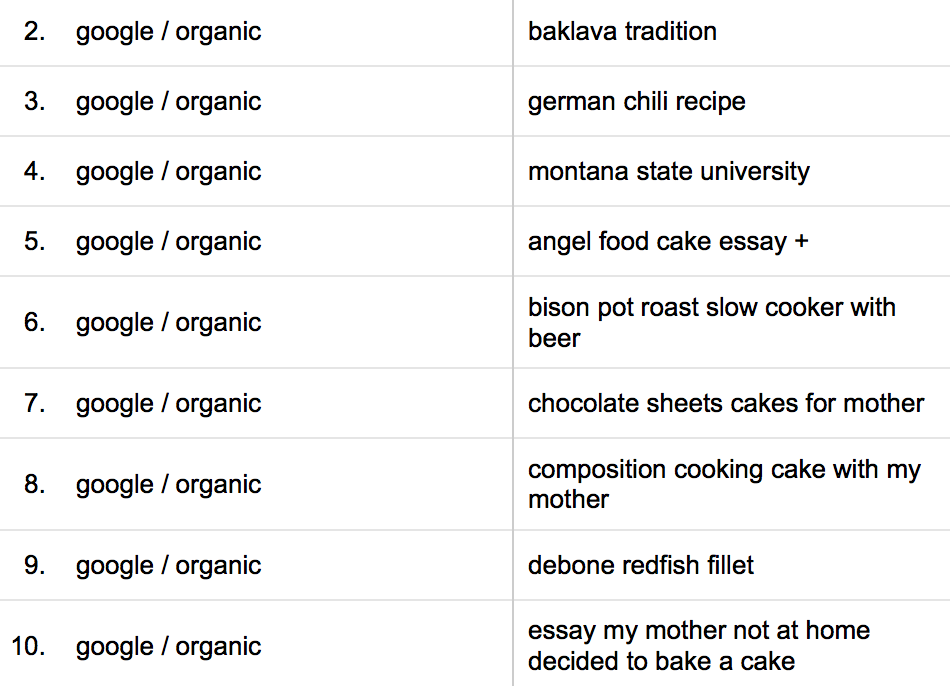 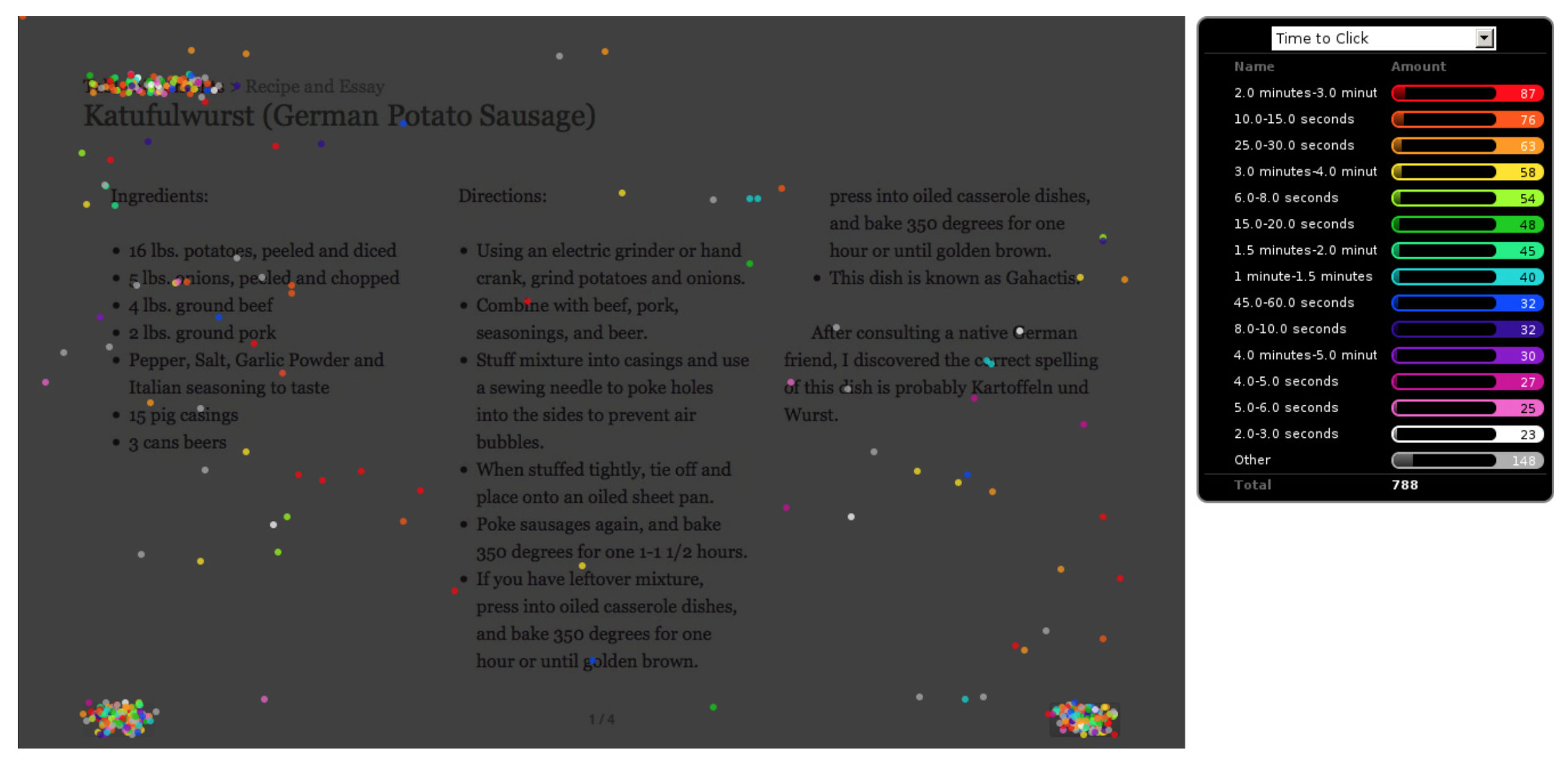 Sharing + Reuse
Web Services + API
Social Sharing
Deep Linking
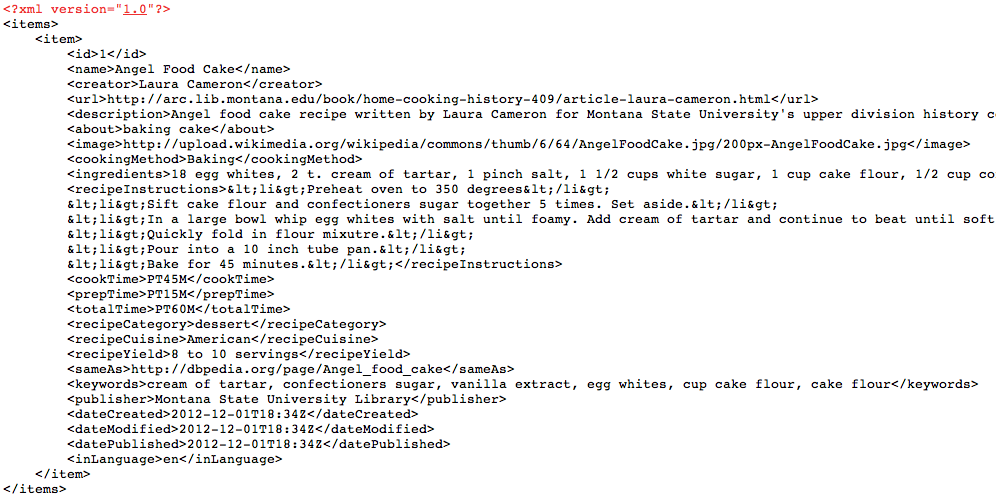 XML, JSON
/home-cooking-history-409/api.php?type=recipe&id=1&num=1&format=xml
...api?id=1&format=xml
...api?type=search&q=poetry&format=json
[Speaker Notes: http://shelf.lib.montana.edu/home-cooking-history-409/api.php?type=book&id=1&num=1&format=json
http://shelf.lib.montana.edu/home-cooking-history-409/api.php?type=recipe&id=1&num=1&format=xml
http://shelf.lib.montana.edu/home-cooking-history-409/api.php?type=search&q=lauren&num=10]
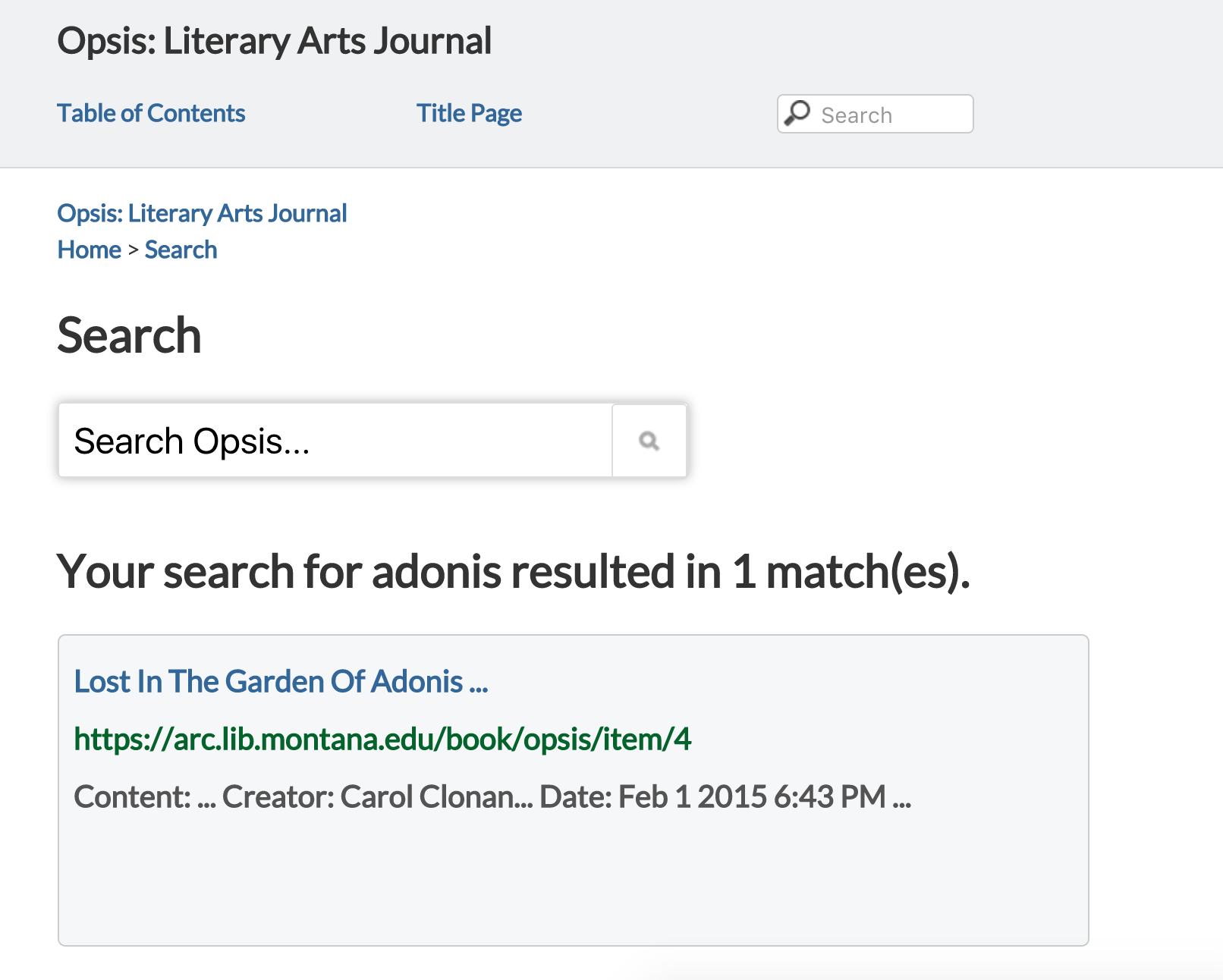 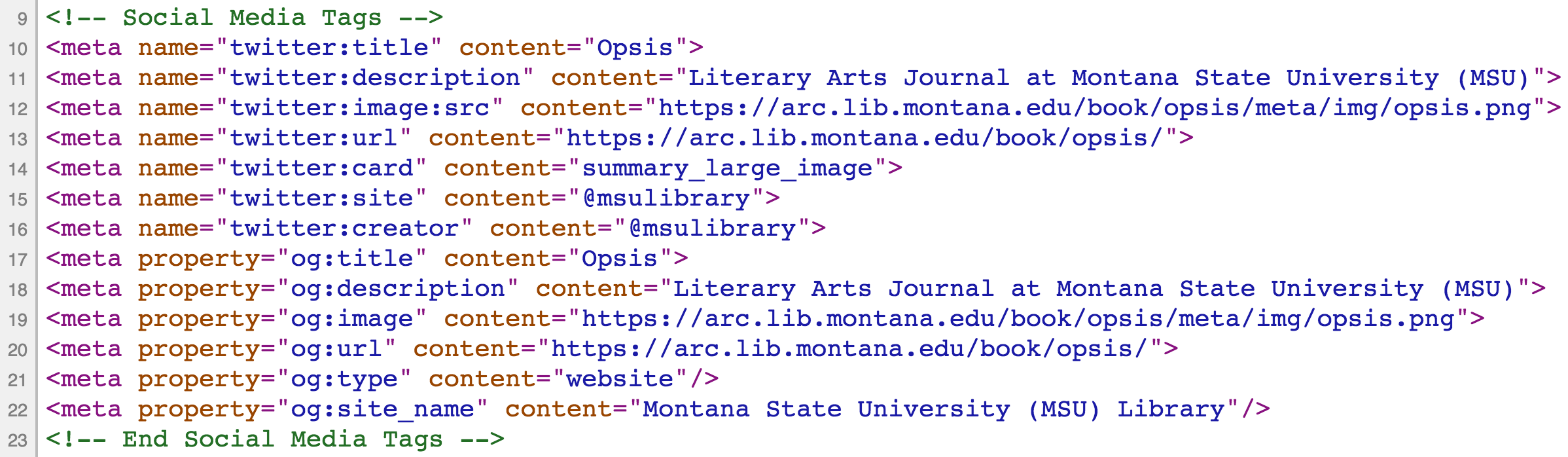 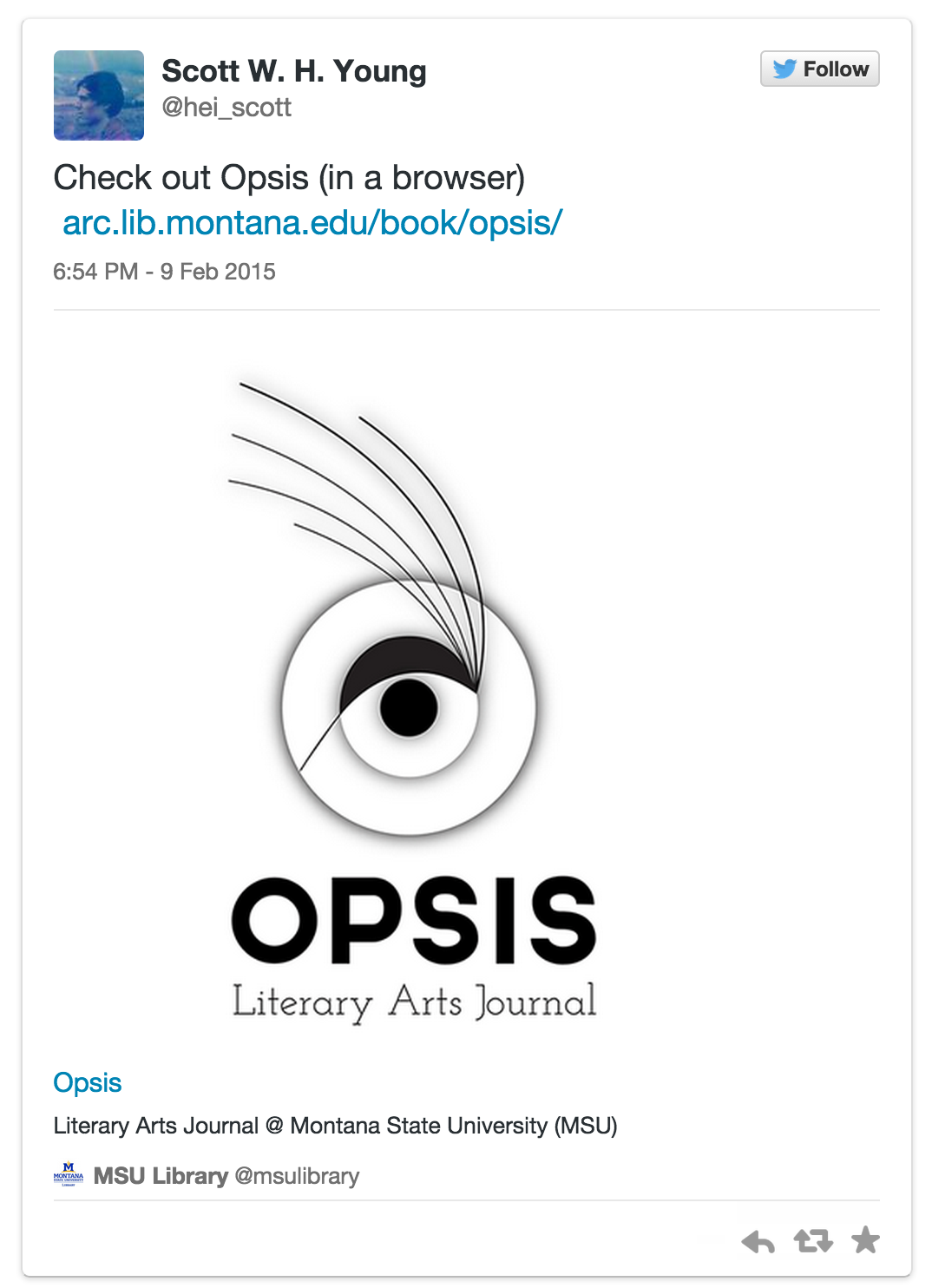 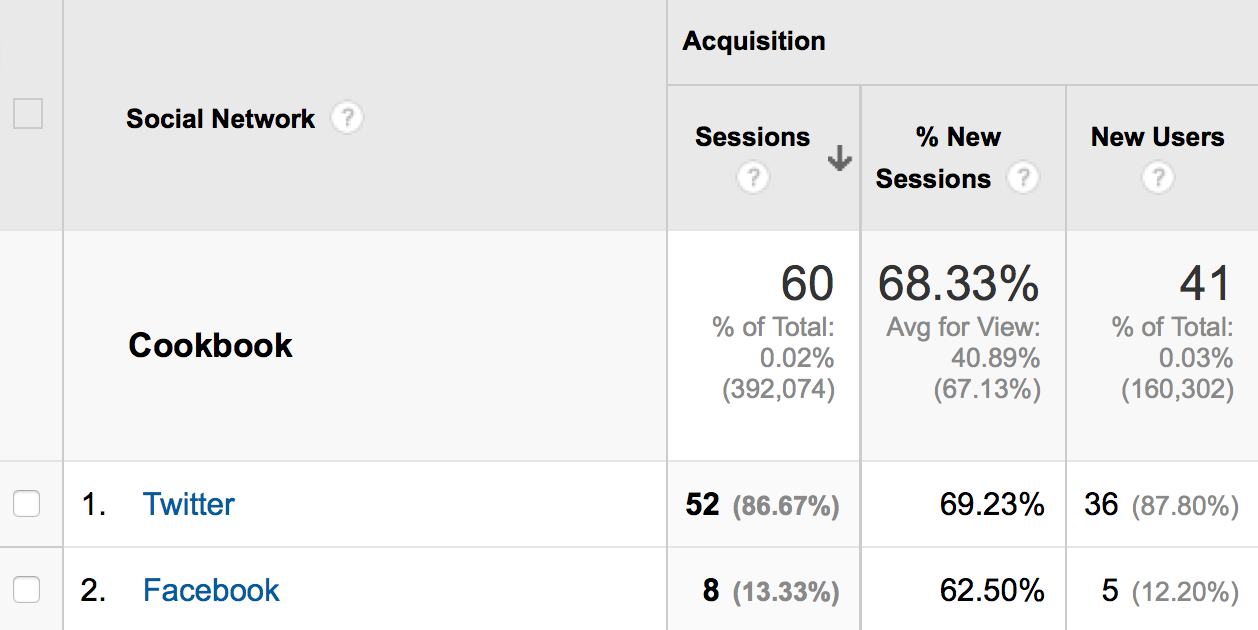 Deep-linking the book
HTTP + URL
[Speaker Notes: - harness the HTTP and the URL: one of the design purposes of the Web is to allow authors to link to any published document on another site
- share individual pages]
http://arc.lib.montana.edu/book/opsis/item/21
http://arc.lib.montana.edu/book/opsis/table-of-contents.html
[Speaker Notes: The book in a browser is networked and therefore findable and shareable]
Ongoing Research
Semantic Classification
Genres - textbook, journal
UX of Reading 
Real-time Analytics
Annotations
Offline
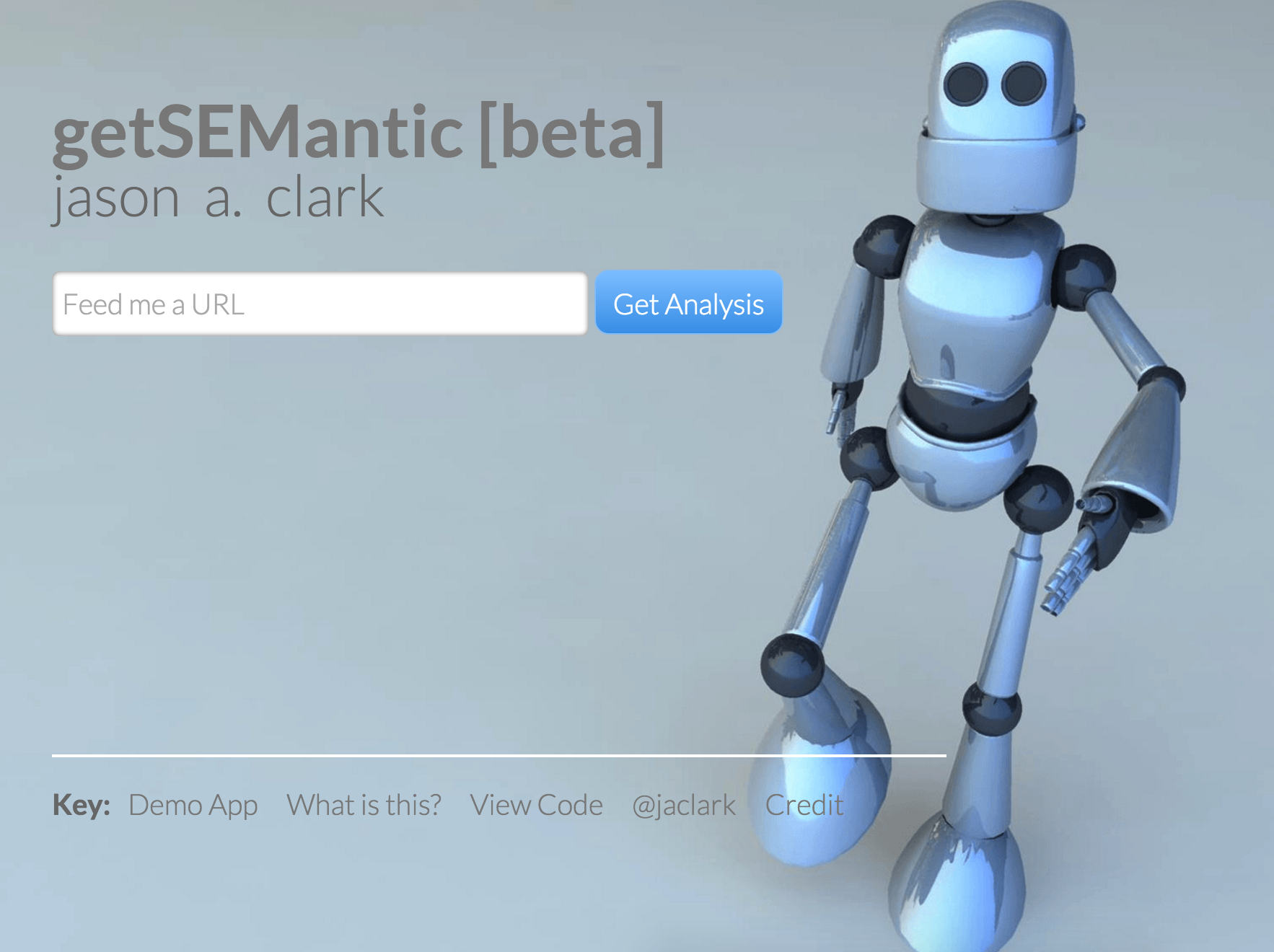 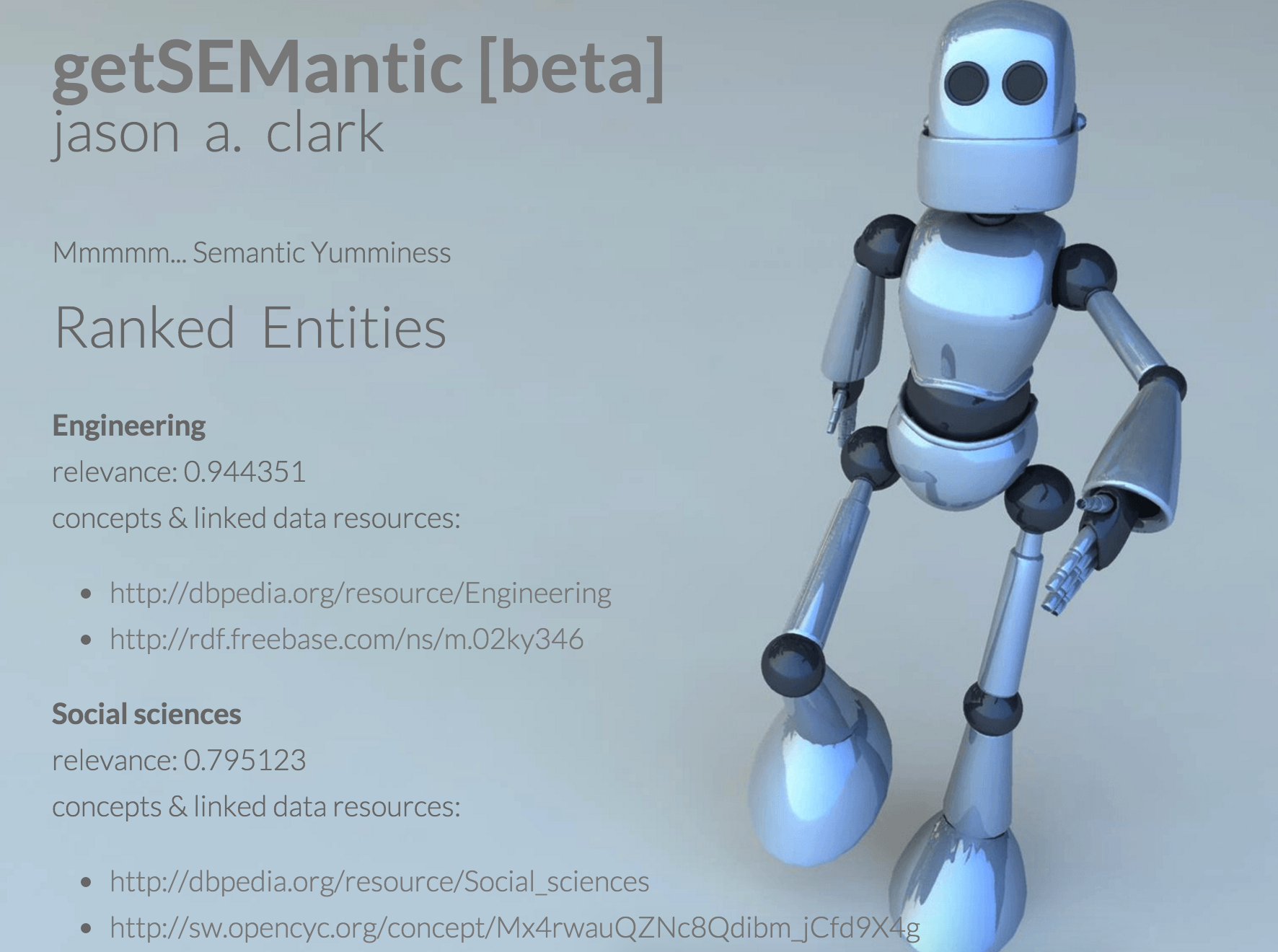 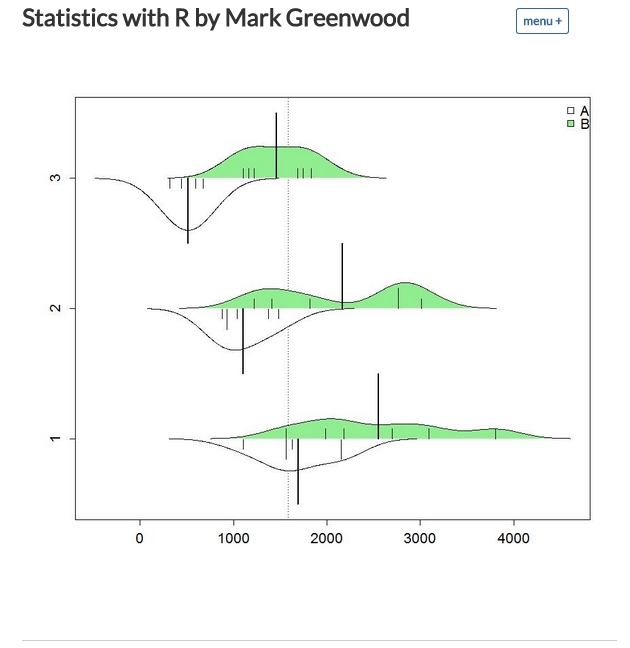 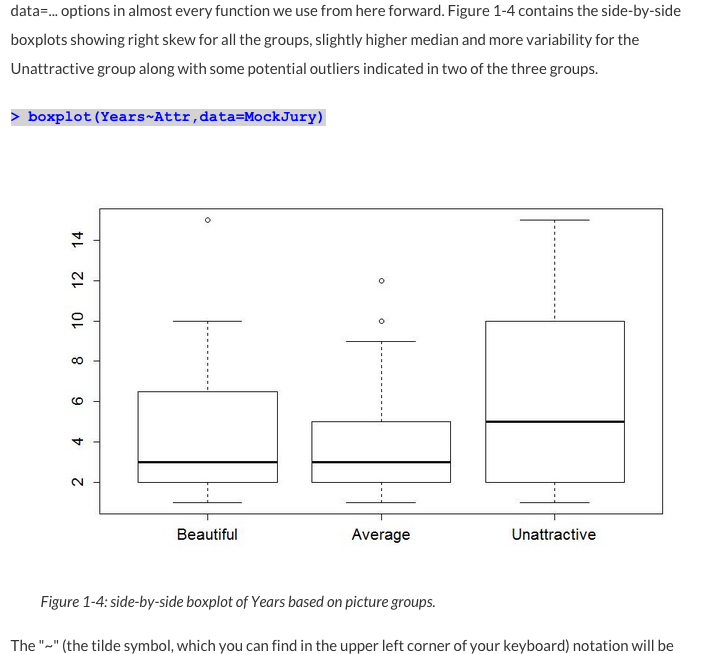 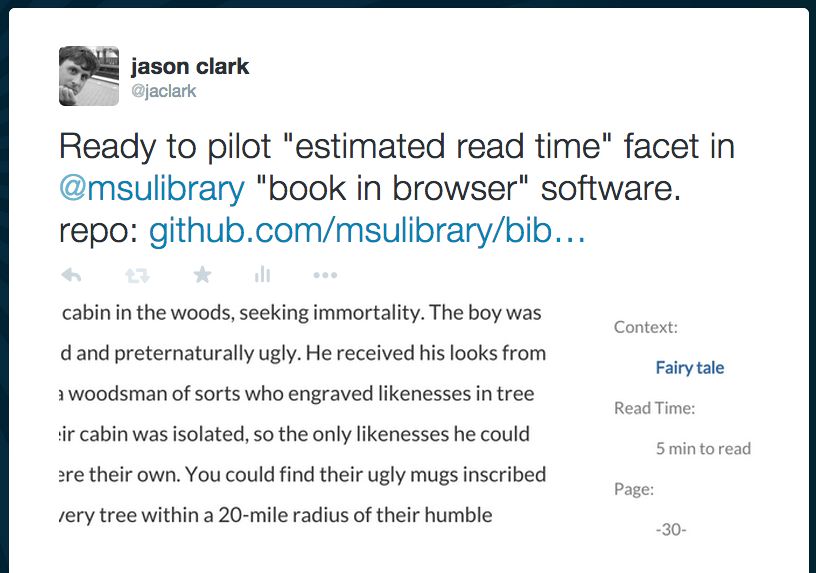 The “Book” in a Network
http://arc.lib.montana.edu/book/
Designed for the bot’s experience
Designed for the reader’s experience
[Speaker Notes: Connected, Shareable]
Survey of the Field
HTMLBook
https://github.com/oreillymedia/HTMLBook

Leanpub
https://leanpub.com/

GitBook
https://www.gitbook.com/

Penflip
https://www.penflip.com/

gitenberg
https://gitenberg.github.io/

Book in Browser Conference
http://booksinbrowsers.org/

Library Publishing Coalition
http://www.librarypublishing.org/
[Speaker Notes: http://www.kickstarter.com/projects/1371597318/the-peoples-e-book]
w3c Groups
Schema.org Community Group
https://www.w3.org/community/schemaorg/

Digital Publishing Interest Group
http://www.w3.org/dpub/

Semantic Web Interest Group
http://www.w3.org/2001/sw/interest/

Web Annotation Working Group
http://www.w3.org/annotation/

Data on the Web Best Practices Working Group
http://www.w3.org/2013/dwbp/wiki/Main_Page
[Speaker Notes: http://www.kickstarter.com/projects/1371597318/the-peoples-e-book]
A Research Team Effort
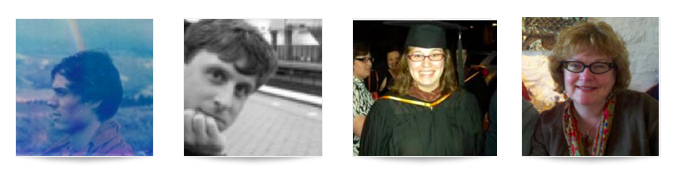 Scott Young
Digital Initiatives Librarian 

Jason A. Clark
Head, Library Informatics & Computing

Michelle Gollehon
Digital Production Operations Manager

Jan Zauha
Outreach Librarian
Thanks!
Jason A. Clark
Head, Library Informatics & Computing
Montana State University Library
@jaclark

Scott Young
Digital Initiatives Librarian
Montana State University Library
@hei_scott